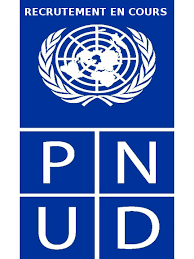 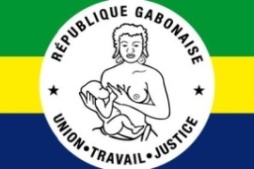 Cas pratique: 
Ecarts de transposition entre la Directive n° 06/11/-UEAC-190-CM-22 relative au Code de Transparence et de bonne Gouvernance dans la gestion des Finances publiques de la CEMAC et la loi n°021/2014 du 30 janvier 2015 relative à la transparence et à la bonne gouvernance dans la gestion des finances publiques

Obligation de déclaration de patrimoine en début et en fin de mandat et de fonction pour toute autorité publique (élus, membres du Gouvernement, ou hauts fonctionnaires) 
 (Section VIII Directive Intégrité des acteurs.//// Loi n°021/2014 Cap VIII De l’intégrité des acteurs-
Séminaire de Formation des responsables publics sur la Lutte contre la Corruption, l’Ethique, la Coordination et la Cohésion des Equipes de travail
1
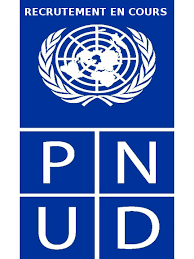 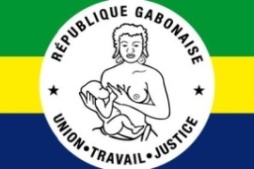 Obligation de prendre une loi spécifique réprimant l’infraction d’enrichissement illicite.

Section VIII DirectiveIntégrité des acteurs.  ////.   Chap VIII loi n°021/2014
 Mais la loi n°002/2003 du 7 mai 2003 instituant un régime de prévention et de répression de l’enrichissement illicite en République Gabonaise  définit l’infraction d’enrichissement illicite, mais ne la réprime pas explicitement. Elle édicte des sanctions contre des infractions connexes à celle d’enrichissement illicite : la corruption, le blanchiment
Séminaire de Formation des responsables publics sur la Lutte contre la Corruption, l’Ethique, la Coordination et la Cohésion des Equipes de travail
2
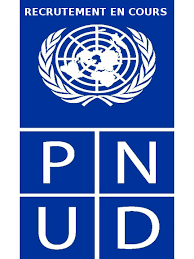 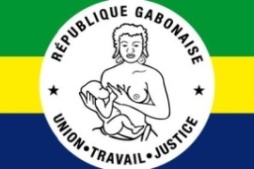 Le texte national de transposition (loi n°021/2014) ne prévoit pas de sanctionner la non dénonciation à la justice de toute infraction de caractère pénal en matière de gestion des deniers publics. Une telle vacuité peut conduire à des situations cocasses. C’est le cas d’un comptable obligé de payer une dépense publique, alors qu’il a l’intime conviction que l’attestation de service fait joint au dossier de paiement est fausse. Un tel comptable doit avoir une base juridique pour fonder son refus de payer
(Section VIII parag 4 Directive  ///. 

 La loi ne reprend pas les dispositions de la directive relative à la transparence dans les procédures de recrutement et d’emploi dans la fonction publique. Le texte national de transposition a omis l’obligation d’exiger, pour les postes comportant des responsabilités financières, des compétences techniques, des aptitudes professionnelles et des garanties déontologiques. 
(Section VIII parag 5 Directive)
Séminaire de Formation des responsables publics sur la Lutte contre la Corruption, l’Ethique, la Coordination et la Cohésion des Equipes de travail
3